THỨ HAI
SAU CHÚA NHẬT XVI 
THƯỜNG NIÊN
THÁNH MARIA MAĐALÊNA
Lễ kính
( sách bài đọc quyển 2 trang 759 )
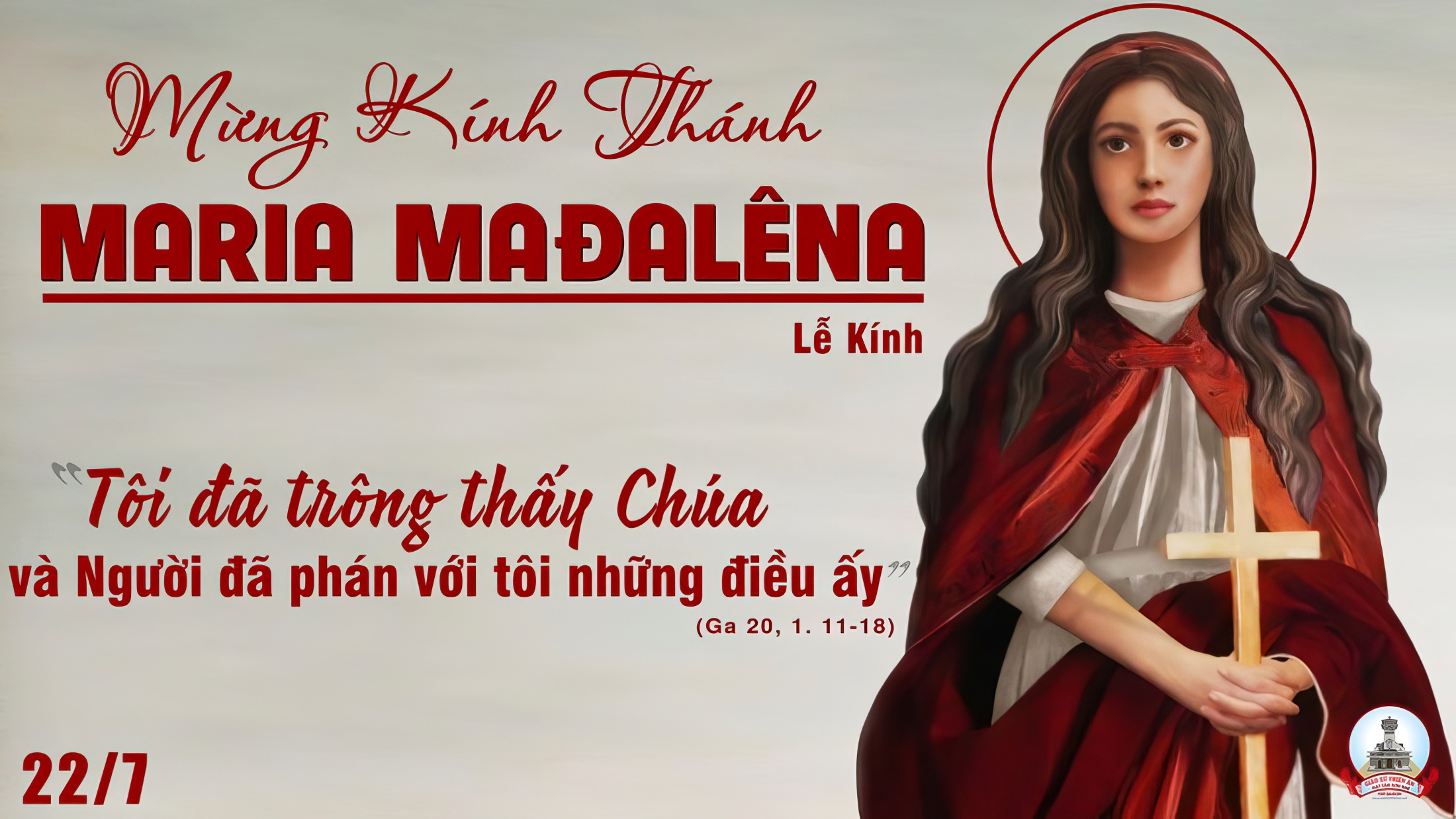 Ca Nhập LễThánh Nữ MadalenaSr. Teresa
Tk1: Maria Mađalêna, Maria Mađalêna trời còn tối đi viếng Chúa ta, ngôi mộ trống tâm hồn băng giá, nghe tiếng Chúa tâm hồn ngợi ca.
>>
Đk: Mừng thánh nữ Maria Mađalêna bằng bài ca chúc khen cảm tạ, người nêu gương yêu Chúa thiết tha và loan báo Tin mừng gần xa.
Tk2: Maria Mađalêna,
Maria Mađalêna người phụ nữ yêu Chúa thiết tha, bám vào Chúa khi đời sa ngã, theo chân Chúa không ngại đường xa
>>
Đk: Mừng thánh nữ Maria Mađalêna bằng bài ca chúc khen cảm tạ, người nêu gương yêu Chúa thiết tha và loan báo Tin mừng gần xa.
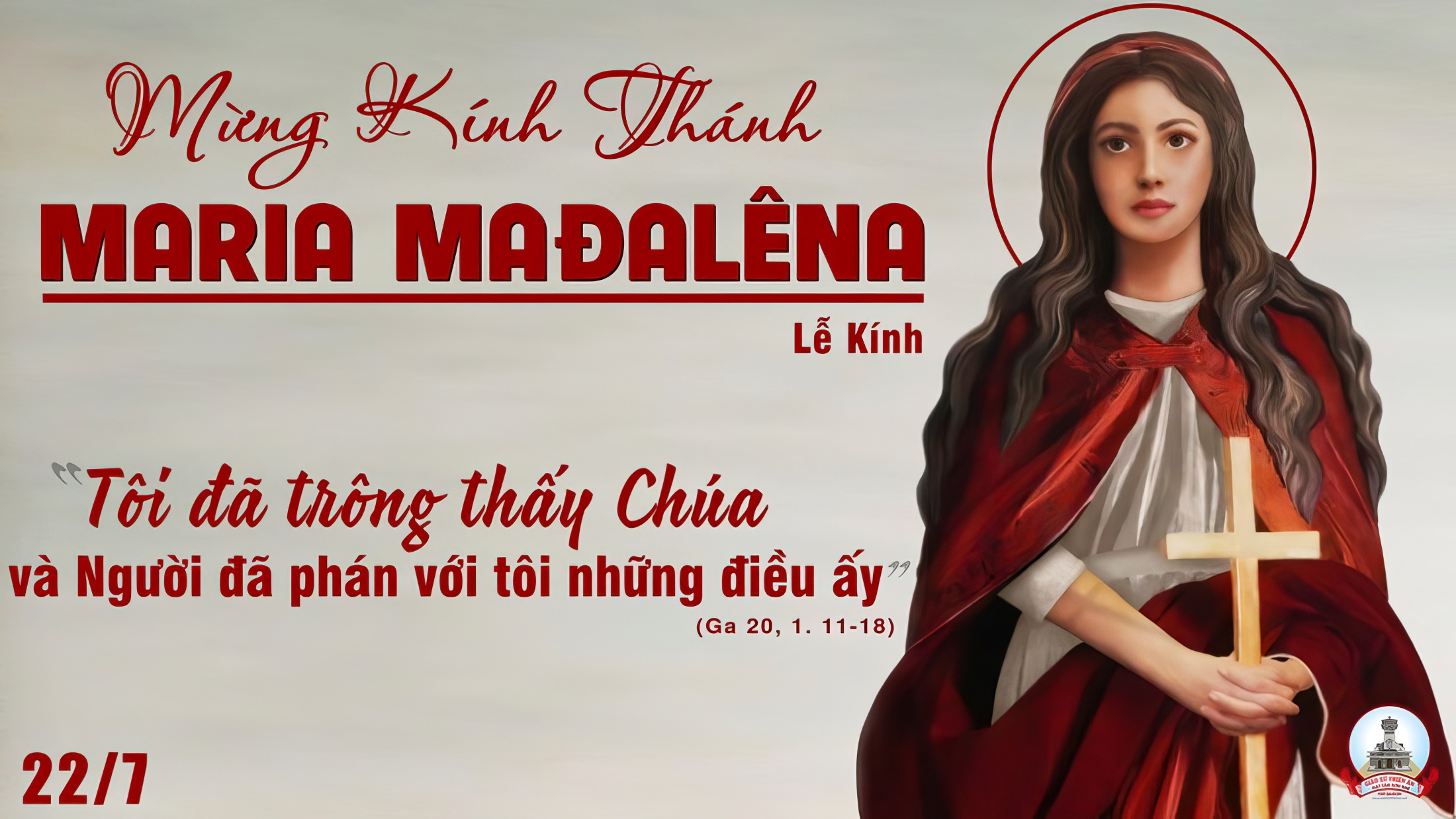 KINH VINH DANH
Chủ tế: Vinh danh Thiên Chúa trên các tầng trời.A+B: Và bình an dưới thế cho người thiện tâm.
A: Chúng con ca ngợi Chúa.
B: Chúng con chúc tụng Chúa. A: Chúng con thờ lạy Chúa. 
B: Chúng con tôn vinh Chúa.
A: Chúng con cảm tạ Chúa vì vinh quang cao cả Chúa.
B: Lạy Chúa là Thiên Chúa, là Vua trên trời, là Chúa Cha toàn năng.
A: Lạy con một Thiên Chúa,            Chúa Giêsu Kitô.
B: Lạy Chúa là Thiên Chúa, là Chiên Thiên Chúa là Con Đức Chúa Cha.
A: Chúa xóa tội trần gian, xin thương xót chúng con.
B: Chúa xóa tội trần gian, xin nhậm lời chúng con cầu khẩn.
A: Chúa ngự bên hữu Đức Chúa Cha, xin thương xót chúng con.
B: Vì lạy Chúa Giêsu Kitô, chỉ có Chúa là Đấng Thánh.
Chỉ có Chúa là Chúa, chỉ có Chúa là đấng tối cao.
A+B: Cùng Đức Chúa Thánh Thần trong vinh quang Đức Chúa Cha. 
Amen.
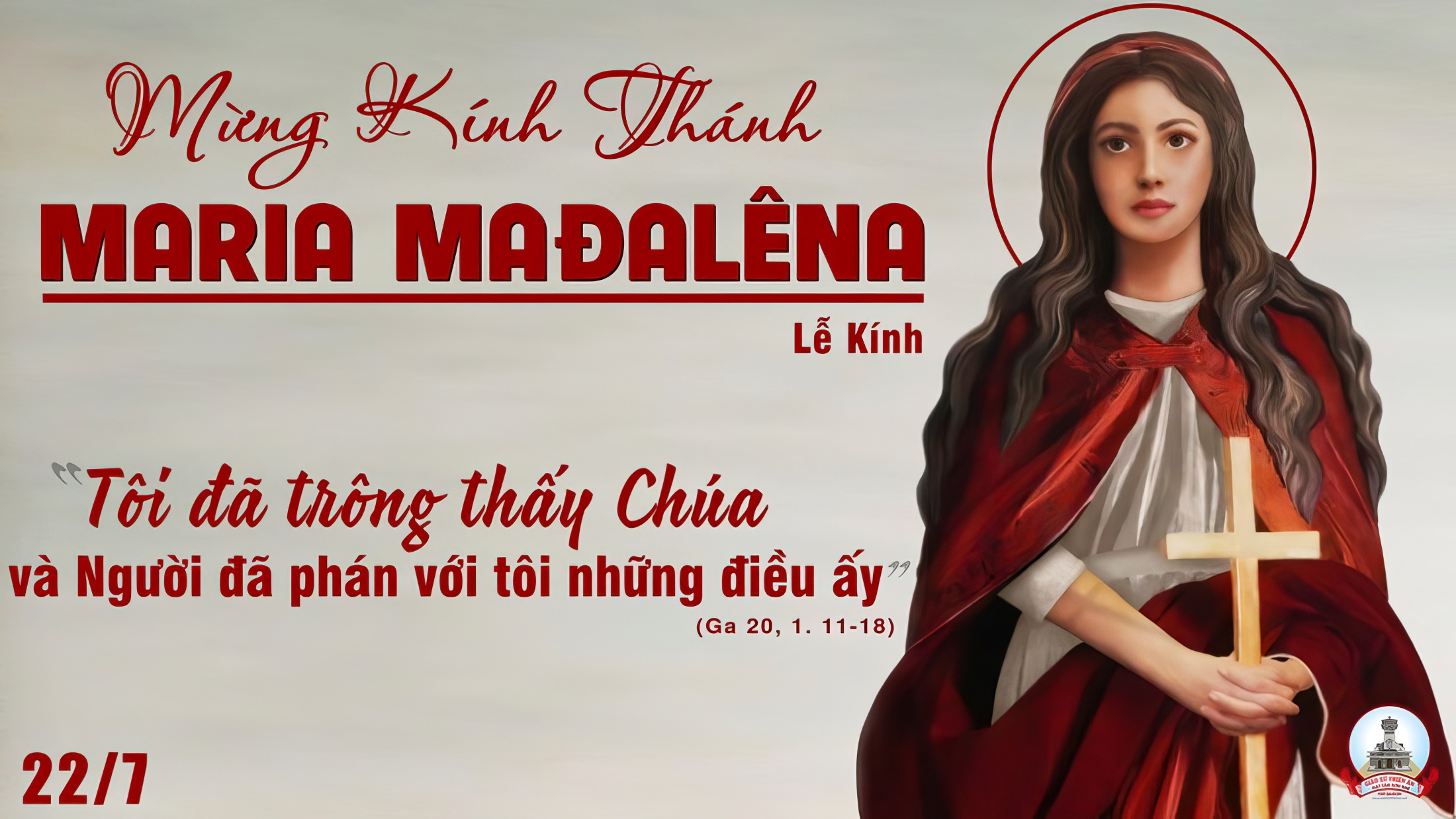 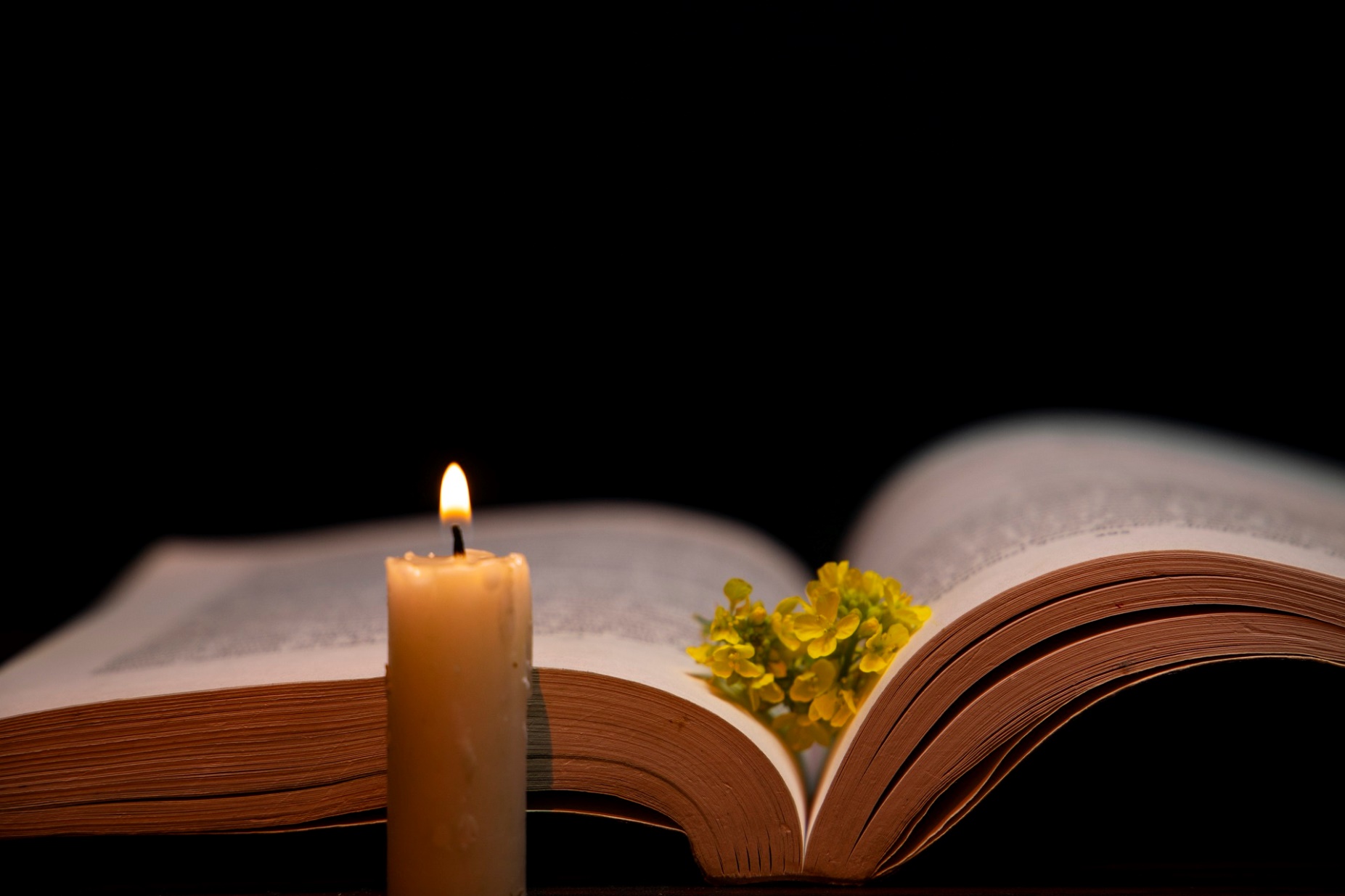 Bài đọc 1.Bài trích sách Diễm ca.
Tôi tìm người lòng tôi yêu dấu.
Đáp ca:
Lạy Chúa, Ngài là Chúa con thờ, linh hồn con đã khao khát Chúa.
Alleluia-Alleluia:
Maria hỡi, xin kể lại, trên đường đi đã thấy gì cô? – Thấy mồ trống Đức Ki-tô phục sinh vinh hiển thiên thu khải hoàn.
Alleluia:
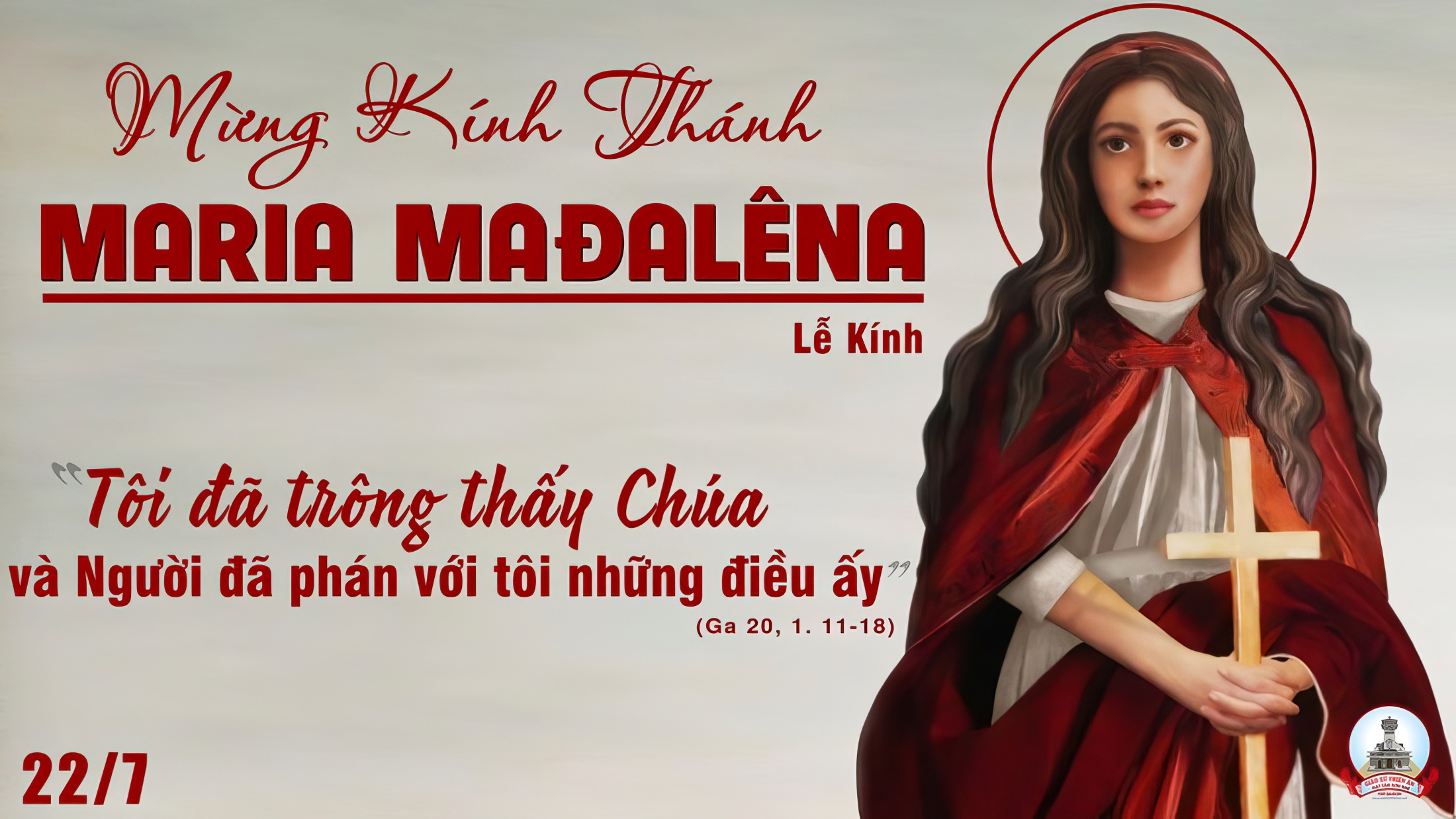 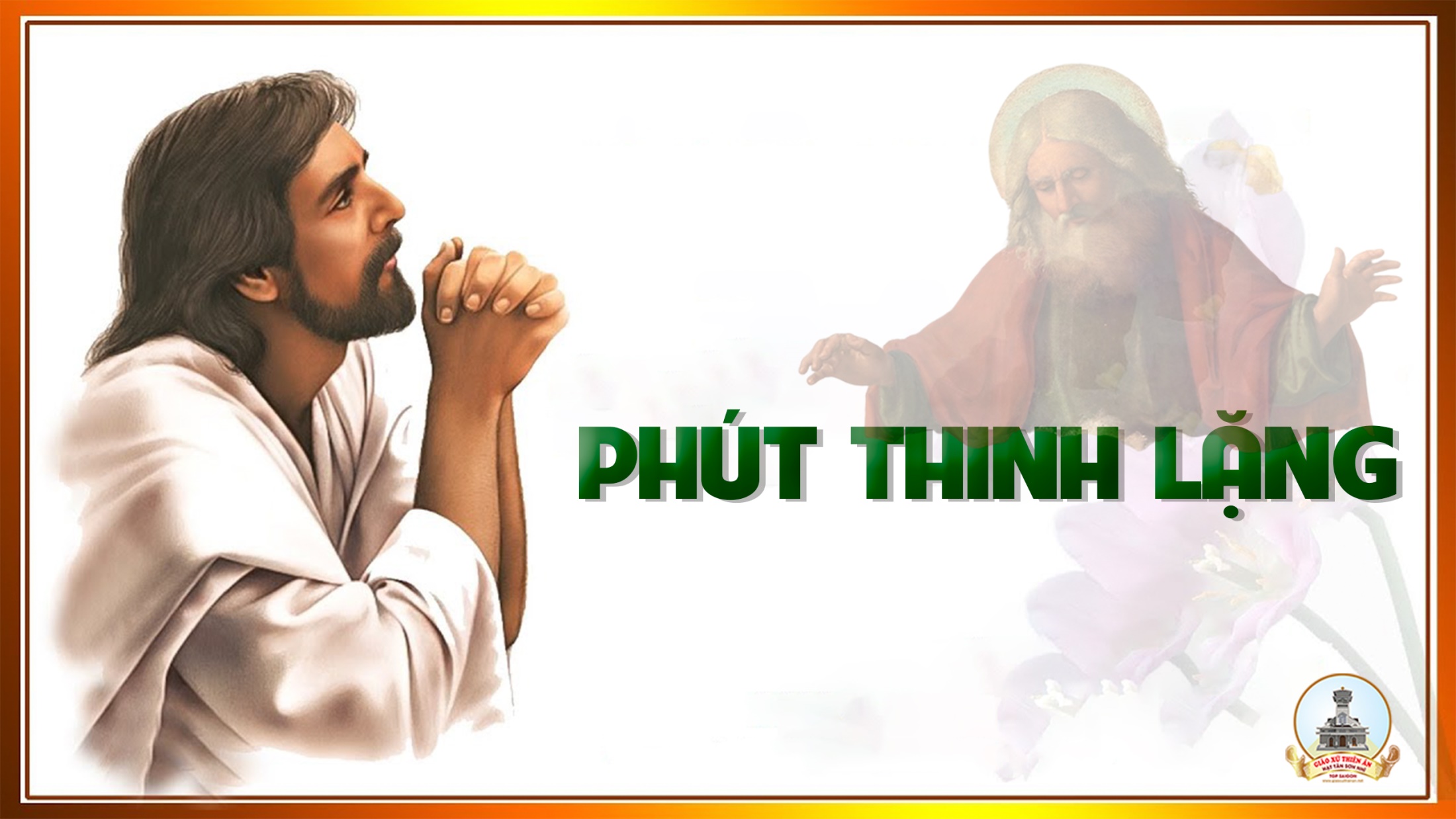 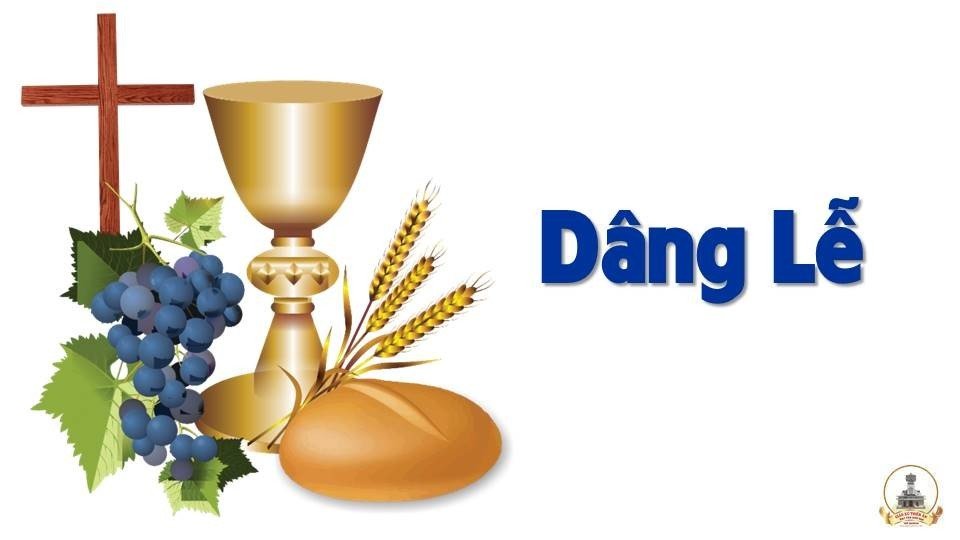 Tấm Lòng
Phanxico
Tk1: Xin dâng Người đôi bàn tay này, ngày mưa nắng kiếp nhân sinh. Xin dâng Người nặng gánh đôi vai cho đàn em bé nhỏ môi cười, tìm thấy trong đời niềm hạnh phúc cho ngày mai.
Đk: Tấm bánh này chứa chan nỗi niềm, là của lễ cuộc đời con dâng Ngài. Chén Thánh này chất cả tâm tư, tuy đơn nghèo nhưng mang trọn tình yêu.
Tk2: Xin dâng Người những ngày qua rồi niềm vui lẫn với thương đau. Xin dâng Người mộng ước tương lai, mong ngày mai sẽ thắm tươi màu, và xin dâng Người từng giây phút trong đời con.
Đk: Tấm bánh này chứa chan nỗi niềm, là của lễ cuộc đời con dâng Ngài. Chén Thánh này chất cả tâm tư, tuy đơn nghèo nhưng mang trọn tình yêu.
Tk3: Xin dâng Người tâm hồn bé nhỏ hằng mơ ước cõi vô biên. Xin dâng Người từng bước chân đi trong niềm tin thoáng bỗng nghi ngờ, còn xin đi hoài và đi mãi, đi về Cha.
Đk: Tấm bánh này chứa chan nỗi niềm, là của lễ cuộc đời con dâng Ngài. Chén Thánh này chất cả tâm tư, tuy đơn nghèo nhưng mang trọn tình yêu.
Tk4: Xin dâng Người mối tình trong đời, niềm hạnh phúc tuổi thanh xuân. Xin dâng Người giận dỗi qua mau cho tình yêu Chúa vẫn mặn mà, và xin dâng Người cả cay đắng bao bạc vong.
Đk: Tấm bánh này chứa chan nỗi niềm, là của lễ cuộc đời con dâng Ngài. Chén Thánh này chất cả tâm tư, tuy đơn nghèo nhưng mang trọn tình yêu.
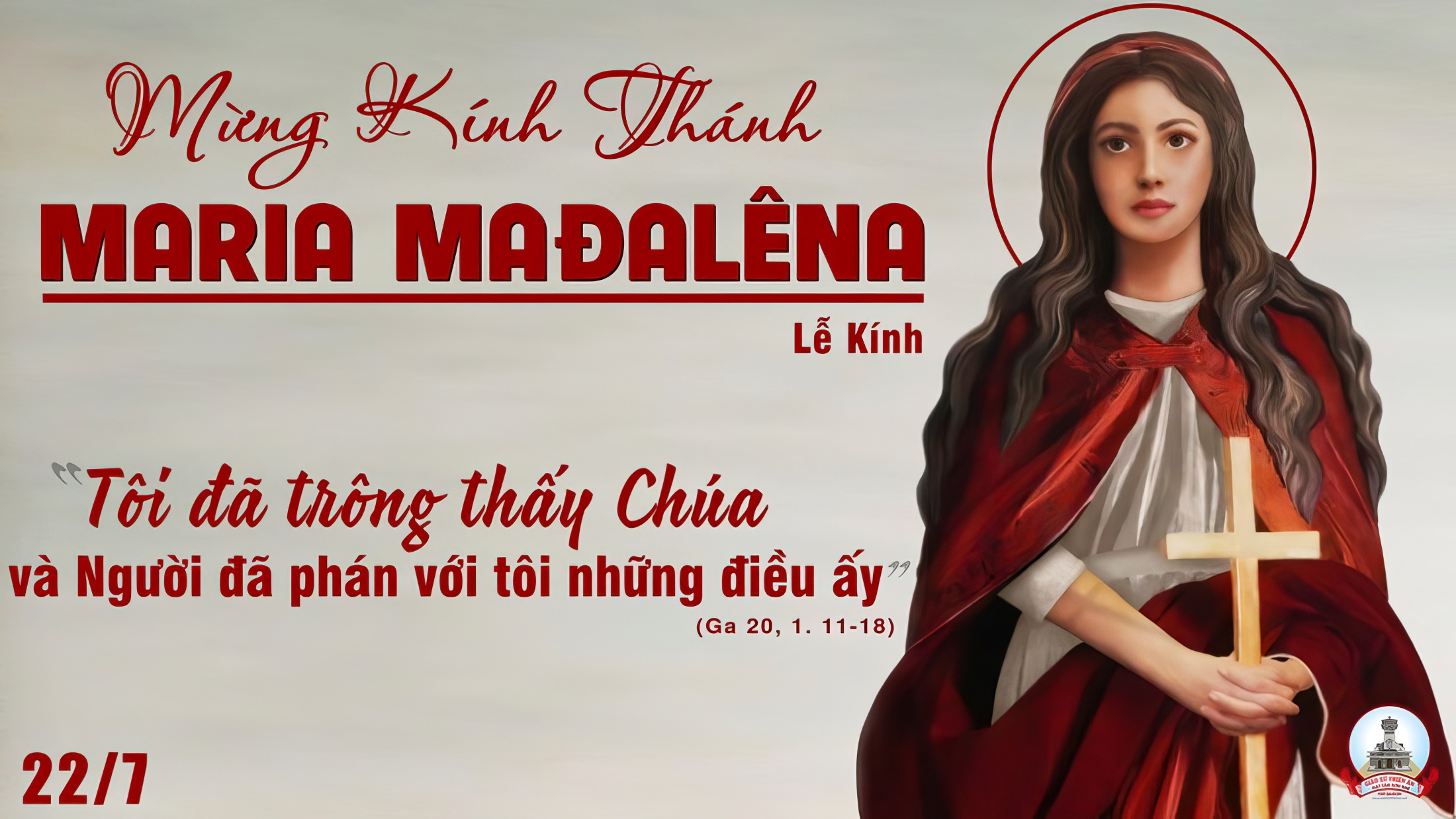 Ca Nguyện Hiệp LễTình Ca Vô TậnNgọc Kôn
Tk1:  Tình Ngài như mạch sống chan chứa thắm thiết như dòng sông rộng lớn bát ngát biển Đông. Tình Ngài cao thật cao như núi chất ngất tầng mây. Cho con say sưa niềm vui mới trong tay Ngài êm ái luôn bao bọc con mãi.
Đk: Xin cho con một trái tim nồng say, xin cho con tình mến chẳng phai. Ngay trong hôm nay hay trong tương lai. Mến Chúa mãi chẳng phai mến Chúa chẳng đổi thay.
Tk2:  Tình Ngài như mặt đất tươi tốt bát ngát rừng xanh như gió quyến hấp trời thanh. Tình Ngài bao bọc con như tiếng hát mẹ ru. Vòng tay yêu đương Ngài như mơ ôm con lạc bơ vơ môi say niềm nhung nhớ.
Đk: Xin cho con một trái tim nồng say, xin cho con tình mến chẳng phai. Ngay trong hôm nay hay trong tương lai. Mến Chúa mãi chẳng phai mến Chúa chẳng đổi thay.
Tk3: Tình Ngài như là suối luôn chảy mãi chẳng hề thôi yêu mến mãi chẳng hề nguôi. Tình Ngài như là trăng soi bước lữ khách lầm than. Lê bước trong đêm mù cô đơn đôi tay Ngài săn đón theo con từng năm tháng.
Đk: Xin cho con một trái tim nồng say, xin cho con tình mến chẳng phai. Ngay trong hôm nay hay trong tương lai. Mến Chúa mãi chẳng phai mến Chúa chẳng đổi thay.
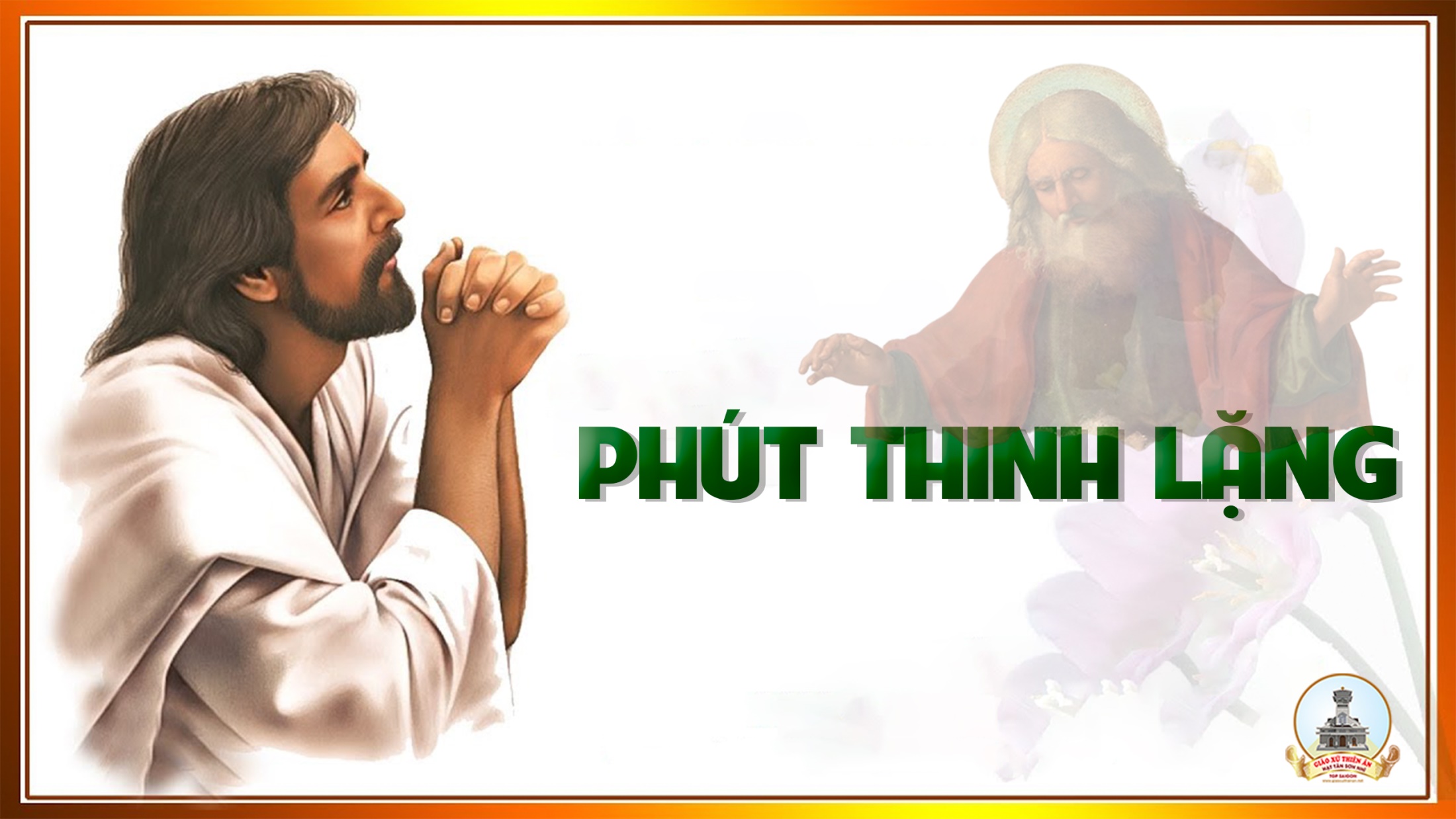 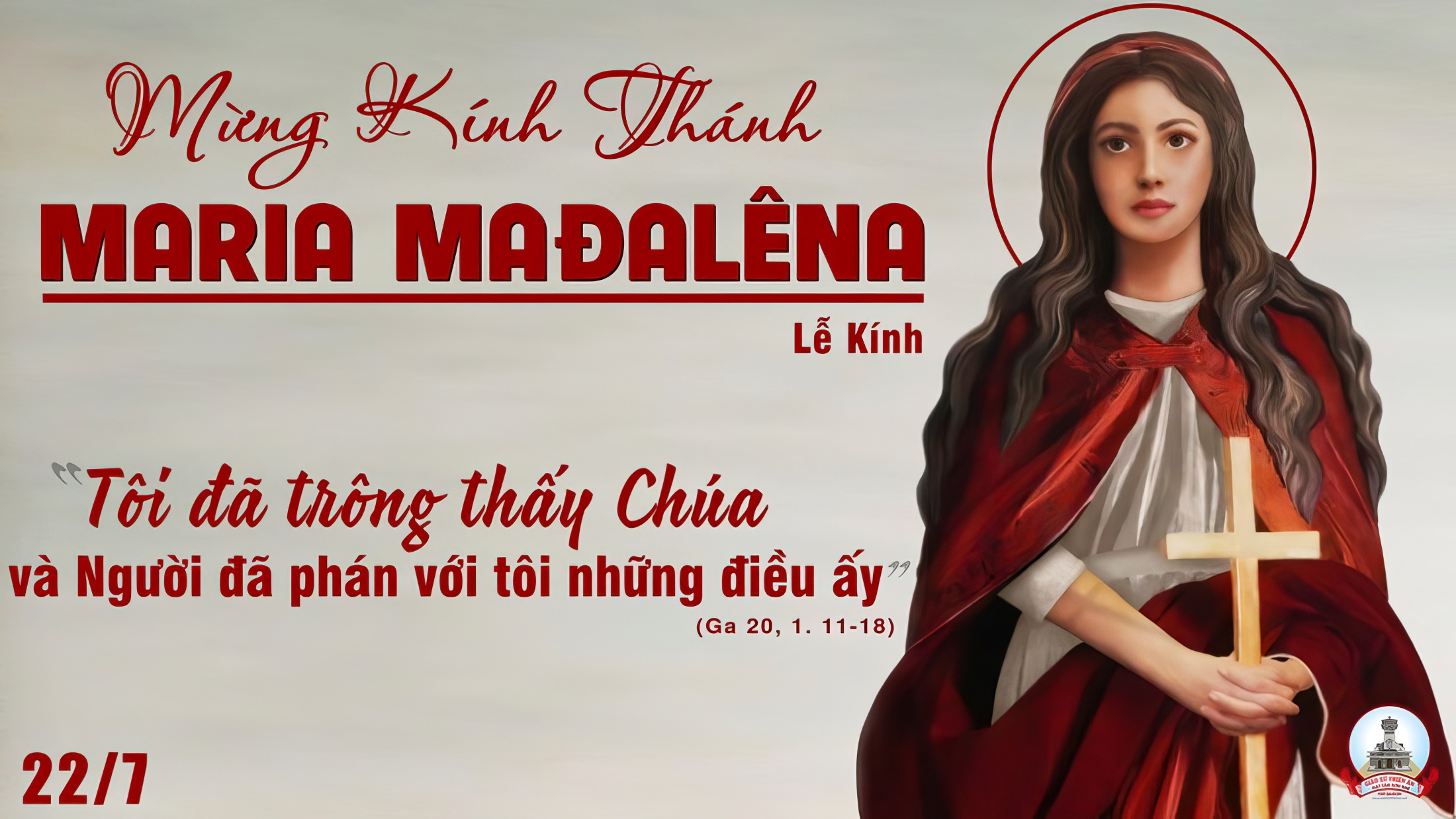 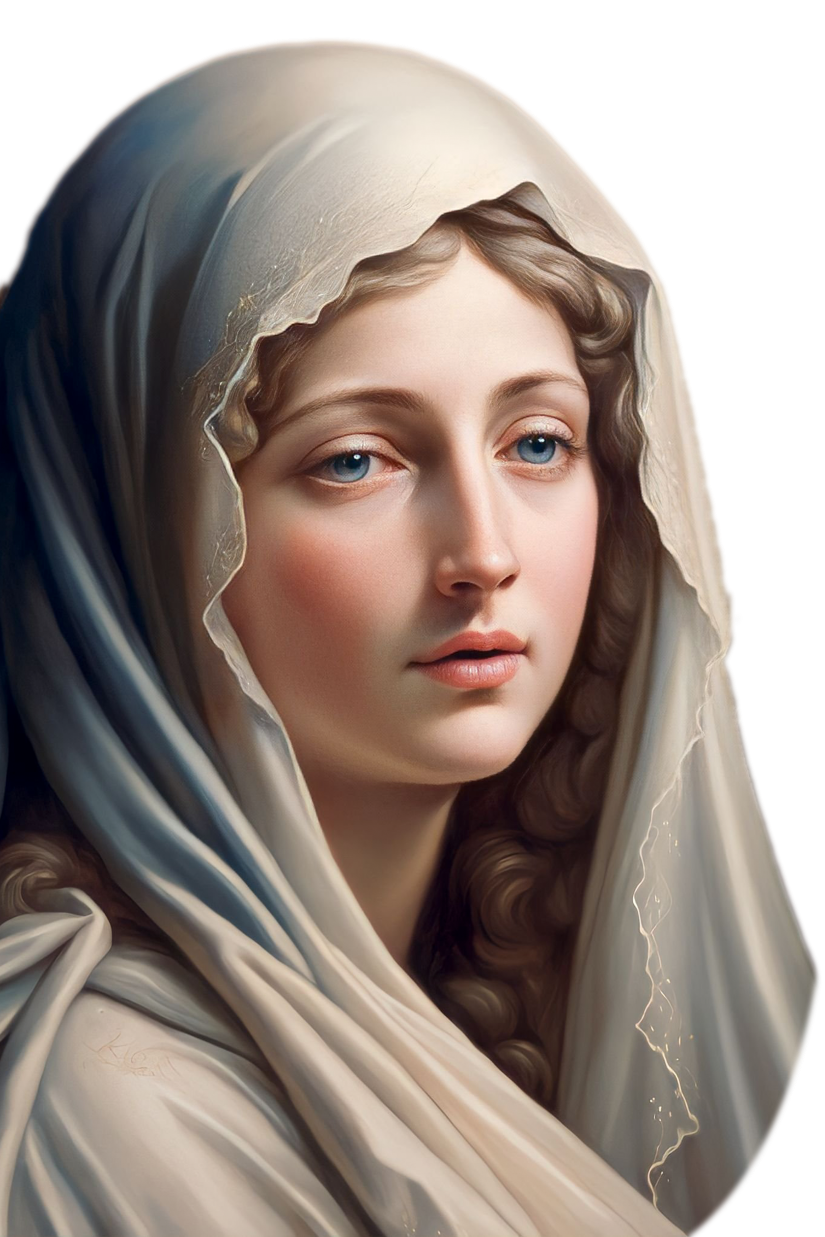 Ca Kết LễLời Cầu Cho Xứ ĐạoVăn Chi
Tk1: Mẹ ơi xứ đạo con đây, nguyện xin dâng hiến Mẹ từ bi. Xin Mẹ luôn đỡ nâng phù trì và thương dẫn dắt trên đường đi.
Đk: Mẹ Maria, xin thương đến xứ đạo con đây. Trong tình yêu Mẹ hiệp nhất yêu thương. Mẹ Maria, xin thương đến xứ đạo con đây. Trong tình yêu Mẹ liên kết muôn tâm hồn.
Tk2: Mẹ thương xứ đạo con đây, đoàn con liên kết trong niềm vui. muôn người luôn sống theo gương Mẹ, niềm tin mãi sáng lên đẹp tươi.
Đk: Mẹ Maria, xin thương đến xứ đạo con đây. Trong tình yêu Mẹ hiệp nhất yêu thương. Mẹ Maria, xin thương đến xứ đạo con đây. Trong tình yêu Mẹ liên kết muôn tâm hồn.
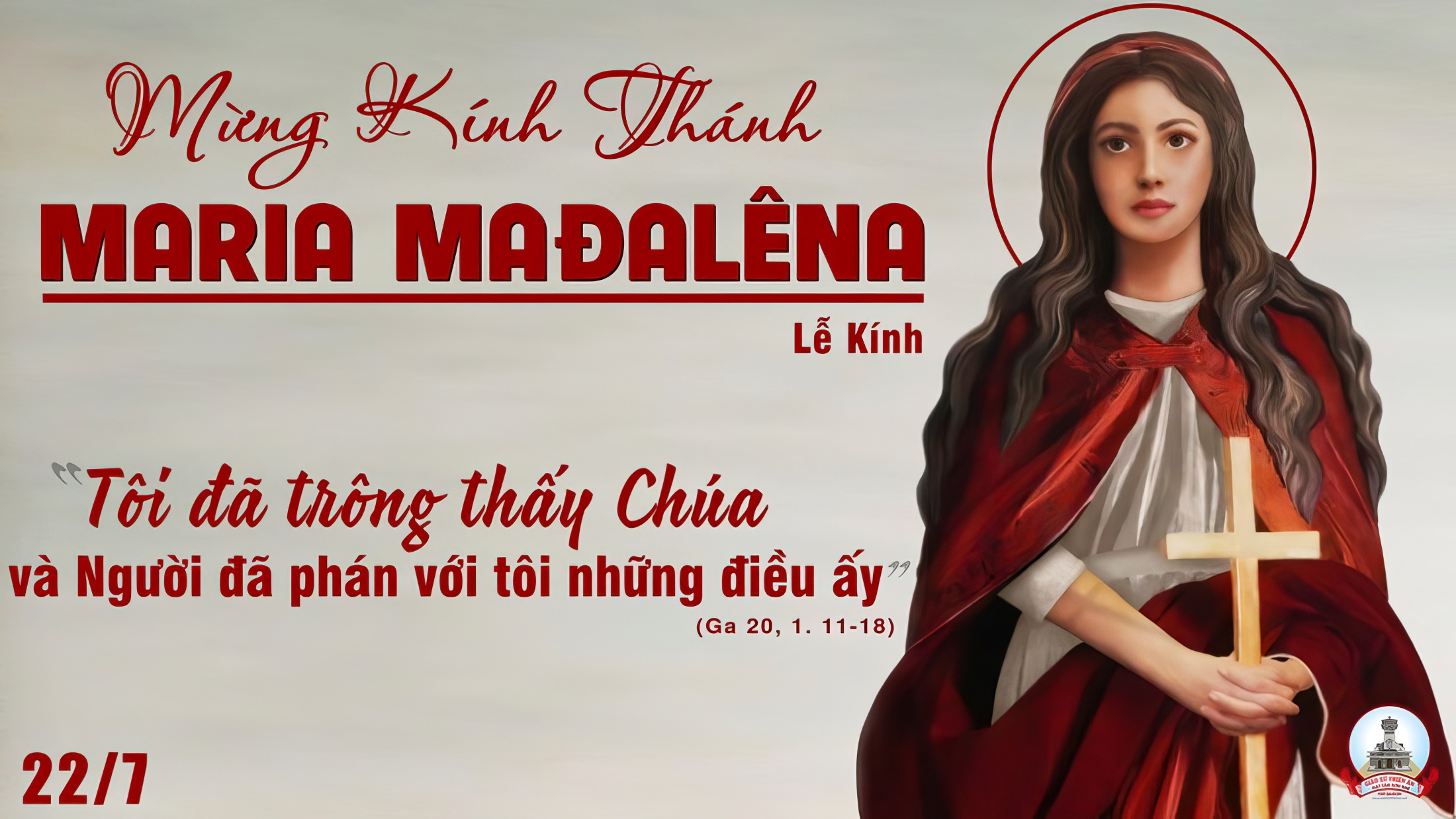